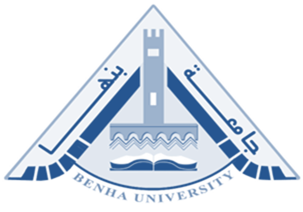 كلية الآداب
مقرر نظرية الأدب
إعداد: د.محمد عبد الله محمد
قسم اللغة العربية
1
د.محمد عبد الله محمد
نظرية الأدب
مفهوم 
النظرية الأدبية
2
د.محمد عبد الله محمد
نظرية الأدب
تطور البحث فى قضايا نظرية الأدب
قد يبدو للوهلة الأولى أن مصطلح "النظرية الأدبية"، جديد كل الجدة، مع أن المفكرين والمنِّظرين منذ أرسطو لم ينقطعوا عن التفكير فى هذا المصطلح، وقد بذلوا وسعهم لتحديده، وإن كانوا ينظرون إليه بوصفه "فلسفة" كعادتهم في كل شيء.
3
د.محمد عبد الله محمد
نظرية الأدب
تطور البحث في قضايا نظرية الأدب
إن النظرية الأدبية الحديثة هي ذاتها النظرية الأدبية القديمة، ومسائلها هي ذاتها المسائل التي كانت تشغل بال القدماء. وفي كثير من الأحايين ينطلق رواد النظرية الحديثة من إعادة طرح المسائل القديمة، سواء اختلفوا أو اتفقوا معها، فكأن النظرية الحديثة هي تأسيس على التأسيس. فكأن هناك تراكمات أنظمة مفتعله لحقت بالأنظمة الأساسية من جراء العصور الوسطى، وكأن من واجب الفكر الحديث العودة إلى الأساس بإزالة التراكمات.
4
د.محمد عبد الله محمد
نظرية الأدب
مفهوم النظرية الأدبية
النظرية الأدبية هي تلك التي تقوم بتفسير الأدب والنقد الأدبي. يبدأ تاريخها من لدن الشعرية الكلاسيكية الإغريقية والبلاغة، وقد تضمنت منذ نهايات القرن الثامن عشر الاستاطيقا (نظرية الجمال) وتفسير النصوص القديمة.
5
د.محمد عبد الله محمد
نظرية الأدب
مفهوم النظرية الأدبية
وعلى هذا تكون "النظرية الأدبية" هي تلك المحاولة التي تبذل من أجل رصد هذه السلعة: من ينتجها ومن يستهلكها، وطريقة إنتاجها، وحاجة السوق إليها، وطبيعة السوق الأدبية وقوانينها..إلخ.
وبما أننا سمينا هذه السلعة "أدبًا" فإن الأديب هو منتجها، و"القارىء" هو مستهلكها، ومادة إنتاجها هي اللغة ذات الميزات الخاصة التي لا يقوم غيرها بمهمتها، وطريقة إنتاجها هي "الأسلوب"..إلخ .
6
د.محمد عبد الله محمد
نظرية الأدب
أوجه الخلاف بين المدارس الأدبية
تشتمل مبادىء مدرسة النقد الجديد على بعد أخلاقي ضمني، أحيانًا ديني كذلك؛ فالناقد الجديد في استطاعته أن يقرأ قصيدة   لتي . إس . إليوت أو جيرار مانلي هوكنز من خلال ما توحي  به هذه القصيدة من درجات العفة والحياء التي يشف بها التعبير عن تناقضات العالم الحديث. وفي أثناء ذلك، فإن ناقدًا ماركسيًا في مقدوره أن يستجلي أحكامًا أيديولوجية أكثر من الأحكام النقدية ذاتها.
7
د.محمد عبد الله محمد
نظرية الأدب
أوجه الخلاف بين المدارس الأدبية
فالناقد الماركسي من شأنه أن يلفت الأنظار إلى أن مدرسة "النقد الجديد" لم تحتفظ بمسافة كافية من المواقف الدينية؛ رغبة فى فهم القصيدة وإدراك مقاصدها ومراميها. أما الناقد الذي ينتمي إلى مرحلة ما بعد البنيوية، ففي وسعه أن يتجنب الموضوع ببساطة من خلال فهم المعنى الديني لقصيدة ما بوصفه رمزًا لمعانٍ شتى.
على أن التمييز الجوهري بين هذه النظريات يكمن فى القصيدة أو الوزن الذى نمنحه لآراء المؤلفين أنفسهم، وما نخلعه على أفكارهم من قيمة.
8
د.محمد عبد الله محمد
نظرية الأدب
التدريبات
س1:أكمل العبارات الآتية:
1- تُعد .... هي تلك المحاولة التي تبذل من أجل رصد هذه السلعة"لأدب": من ينتجها ومن يستهلكها، وطريقة إنتاجها، وحاجة السوق إليها، وطبيعة السوق الأدبية وقوانينها.
2-..... هي أول مدرسة نبذت دور المؤلف في النصوص ، وركزت على النصوص ذاتها.
3-دراسة أصول العمل الفني والأعمال السابقة التي أدت إليه يعد أسلوبًا من أساليب....... في دراسة الأدب.
9
د.محمد عبد الله محمد
نظرية الأدب